Giáo viên: Đỗ Thị Mai
TRƯỜNG THCS CỔ BI
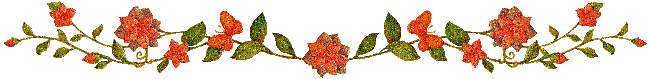 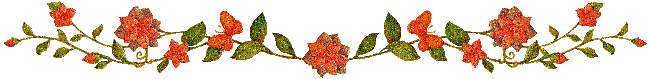 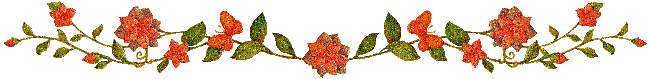 2020 - 2021
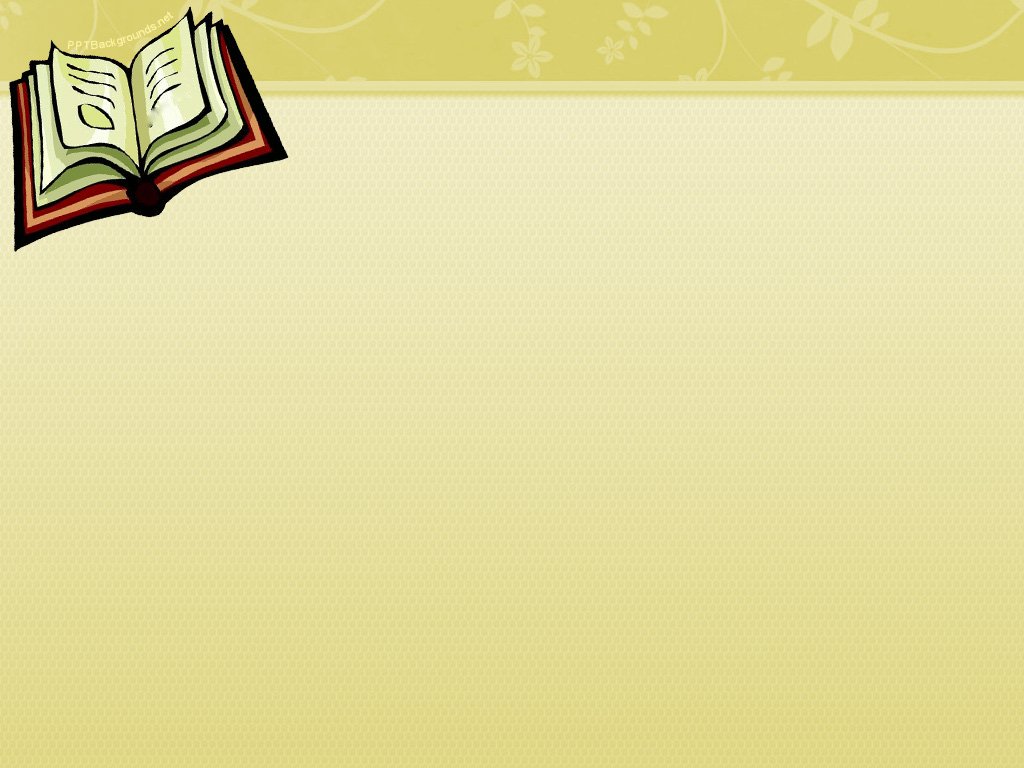 Quan sát  tình huống sau và cho biết các bạn có thực hiện được mục đích giao tiếp của mình không? Tại sao?
C. Cậu có thể cho mình mượn được không?
1.
A. Ừ, để mình xem thế nào đã.
B. Hai trăm nghìn cơ á?
A. Cái áo này tớ mua những hai trăm nghìn cơ đấy.
Các bạn đã thực hiện được
 mục đích giao tiếp của mình vì bạn B đã nhận xét về giá chiếc áo , bạn C đề nghị cho mượn  và bạn A đã xem xét việc cho bạn C mượn áo.
B
A
C
TIẾT 99:   HÀNH ĐỘNG NÓI
HOẠT ĐỘNG GIAO TIẾP
HÀNH ĐỘNG NÓI
HỘI 
THOẠI
TIẾT 99: HÀNH ĐỘNG NÓI
I. Tìm hiểu bài
1. Hành động nói là gì?
    * Ví dụ:
    Đọc đoạn trích sau và trả lời câu hỏi:
  Mẹ con Lí Thông đang ngủ, bỗng nghe có tiếng gọi cửa. Ngỡ là hồn oan của Thạch Sanh hiện về, mẹ con hắn hoảng sợ, van lạy rối rít. Khi Thạch Sanh vào nhà kể cho nghe chuyện giết chằn tinh, chúng mới hoàn hồn. Nhưng Lí Thông bỗng nảy ra kế khác. Hắn nói:
- Con trăn ấy là của vua nuôi đã lâu. Nay em giết nó, tất không khỏi bị tội chết. Thôi, bây giờ nhân trời chưa sáng em hãy trốn ngay đi. Có chuyện gì để anh ở nhà lo liệu.
Thạch Sanh lại thật thà tin ngay. Chàng vội vã từ giã mẹ con Lí Thông, trở về túp lều cũ dưới gốc đa, kiếm củi nuôi thân.
(Thạch Sanh)
1. Hành động nói là gì?
    * Ví dụ
    * Nhận xét:
- Đoạn trích kể về việc sau khi giết chằn tinh Thạch Sanh 
trở về nhà và mẹ con Lí Thông bảo Thạch Sanh trốn đi để
cướp công của chàng.
- Con trăn ấy là của vua nuôi đã lâu. Nay em giết nó, tất không khỏi bị tội chết. Thôi, bây giờ nhân trời chưa                    sáng em hãy trốn ngay đi. Có chuyện gì để anh ở nhà lo liệu.
Hãy tìm những lời nói của Lí Thông?
Đoạn trích trên trên kể về việc gì?
1. Hành động nói là gì?
    * Ví dụ
    * Nhận xét
Lí Thông nói với Thạch Sanh nhằm mục đích chính là gì?
Đẩy Thạch Sanh đi để mình hưởng lợi
_ (1) Con trăn ấy là của vua nuôi đã lâu. (2) Nay em giết nó, tất không khỏi bị tội chết. (3) Thôi, bây giờ nhân trời chưa sáng em hãy trốn ngay đi. (4) Có chuyện gì để anh ở nhà lo liệu.
Mục đích
Câu nào thể hiện rõ nhất mục đích ấy?
Lí Thông có đạt được mục đích của mình không?
Chi tiết nào nói lên điều đó?
1. Hành động nói là gì?
     * Ví dụ
     * Nhận xét
Mẹ con Lí Thông đang ngủ, bỗng nghe có tiếng gọi cửa. Ngỡ là hồn oan của Thạch Sanh hiện về, mẹ con hắn hoảng sợ, van lạy rối rít. Khi Thạch Sanh vào nhà kể cho nghe chuyện giết chằn tinh, chúng mới hoàn hồn nhưng Lí Thông bỗng nảy ra kế khác. Hắn nói :
- Con trăn ấy là của vua nuôi đã lâu. Nay em giết nó, tất không khỏi bị tội chết. Thôi, bây giờ nhân trời chưa sáng em hãy trốn ngay đi. Có chuyện gì để anh ở nhà lo liệu.
Thạch Sanh lại thật thà tin ngay. Chàng vội vã từ giã mẹ con Lí Thông, trở về túp lều cũ dưới gốc đa, kiếm củi nuôi thân.                                       (Thạch Sanh)
1. Hành động nói là gì?
Lí Thông đã thực hiện mục đích của mình bằng phương tiện gì?
_ (1) Con trăn ấy là của vua nuôi đã lâu. (2) Nay em giết nó, tất không khỏi bị tội chết. (3) Thôi, bây giờ nhân trời chưa sáng em hãy trốn ngay đi. (4) Có chuyện gì để anh ở nhà lo liệu.
Nếu hiểu hành động là một việc làm cụ thể của con người nhằm một mục đích nhất định thì việc làm của Lí Thông có phải là một hành động nói không? Vì sao?
Đẩy Thạch Sanh đi để mình hưởng lợi
Mục đích
Có
Mục đích
Lời nói
Hành động nói
1. Hành động nói là gì?
    Ví dụ
   Nhận xét
    Kết luận
Hành động nói là hành động được thực hiện
bằng lời nói nhằm mục đích nhất định.
Qua ngữ liệu phân tích vừa rồi, em hãy cho biết “ Hành động nói” là gì?
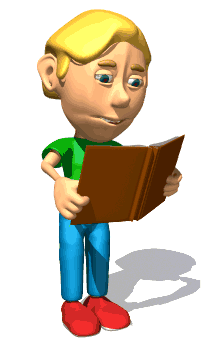 Bài tập tình huống
A hỏi B:
	- Mấy giờ rồi ?
B có thể ứng xử như sau:
=> Hành động nói => Hỏi
B không cộng tác với A. Có thể B đang mải theo đuổi chuyện riêng của mình và không nghe thấy lời A hỏi. Hoặc có thể B nghe thấy lời A nhưng không muốn trả lời.
(1) B im lặng không trả lời.
(2) B nói: Xin lỗi, tôi không biết.
B có cộng tác nhưng B không nắm được nội dung thông tin để trả lời theo nội dung đòi hỏi của A.
(3) B nói: 3 giờ rồi.
Câu trả lời của B thỏa mãn được việc cung cấp thông tin cần thiết cho A.
1. Hành động nói là gì?
Vậy theo em hành động nói có thể đạt được hiệu quả giao tiếp hay không lệ thuộc vào điều gì?
- Lệ thuộc vào người nghe có chịu cộng tác với người nói hay không.                                                                                                    - Vốn hiểu biết và khả năng suy đoán của người nghe có đủ để tiếp nhận lời nói của người nói hay không?
Lưu ý 1: Khi thực hiện hành động nói có thể đạt được mục đích nói mà cũng có thể không.
2. Một số kiểu hành động nói thường gặp
36
42
58
38
54
1
33
37
50
51
53
32
41
45
52
55
49
57
31
39
40
34
35
43
44
46
47
48
56
59
60
4
30
29
28
27
26
25
24
23
22
21
20
19
18
17
16
15
14
13
12
11
10
9
8
7
6
5
HÕt giê
3
2
Ví dụ:
Câu hỏi thảo luận
? Trong đoạn trích ở mục I, mỗi câu nói của Lý Thông đều có mục đích nhất định. Những mục đích ấy là gì?
Trình bày
Đe dọa
Cầu khiến
Hứa hẹn
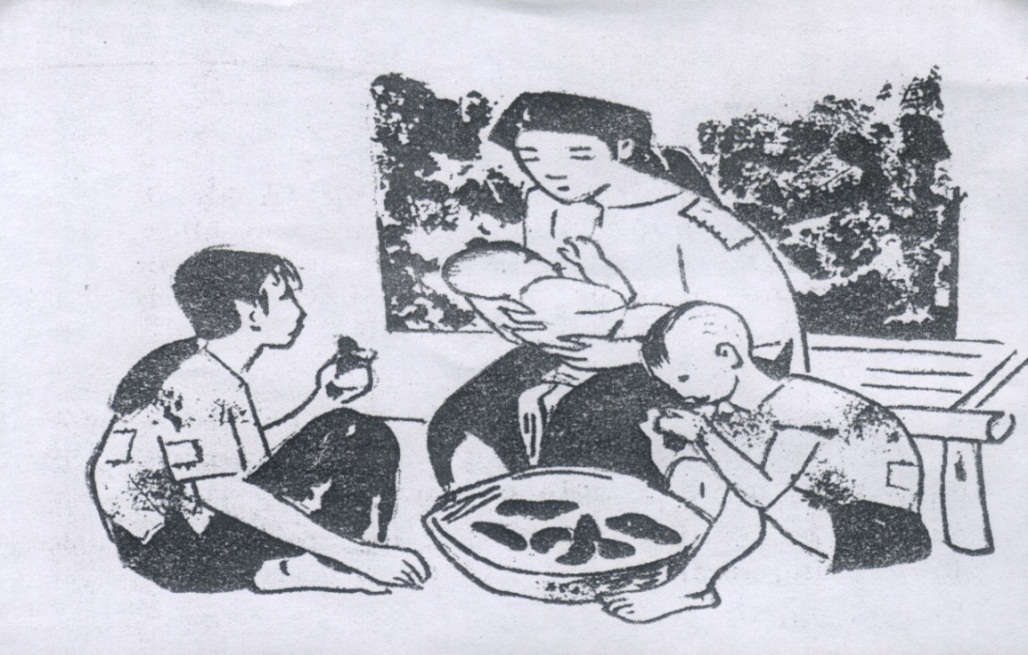 VD2: Chỉ ra các hành động   
 nói trong đoạn trích và cho biết                                                          mục đích của mỗi hành động?
 Cái Tí chưa hiểu hết ý câu nói của mẹ,                                                       nó xám mặt lại và hỏi bằng giọng 
luống cuống:
    - Vậy thì bữa sau con ăn ở đâu?                                                                   Điểm thêm một “giây” nức nở, chị Dậu ngó con bằng cách xót xa:
   - Con sẽ ăn ở nhà cụ Nghị thôn Đoài.
    Cái Tí nghe nói giãy nảy, giống như sét đánh bên tai, nó liệng củ khoai vào rổ và òa lên khóc.
    (...) Chừng như lúc nãy thấy bắt cả chó lớn, chó con, cái Tí vẫn tưởng những con vật ấy sẽ đi thế mạng cho mình, cho nên nó đã vững dạ ngồi im. Bây giờ nghe mẹ giục nó phải đi, nó lại nhếch nhác, mếu khóc:   
   - U nhất định bán con đấy ư? U không cho con ở nhà nữa ư? Khốn nạn thân con thế này! Trời ơi!...                             ( Ngô Tất Tố, Tắt đèn)
2. Một số kiểu hành động nói thường gặp
Ví dụ
 Nhận xét.
Hỏi
Trình bày, thông báo
Hỏi để bộc lộ cảm xúc
Bộc lộ cảm xúc
2. Một số kiểu hành động nói thường gặp
Liệt kê các kiểu hành động nói và mục đích nói qua 2 ngữ liệu trên ?
Ví dụ
Nhận xét
Kết luận:
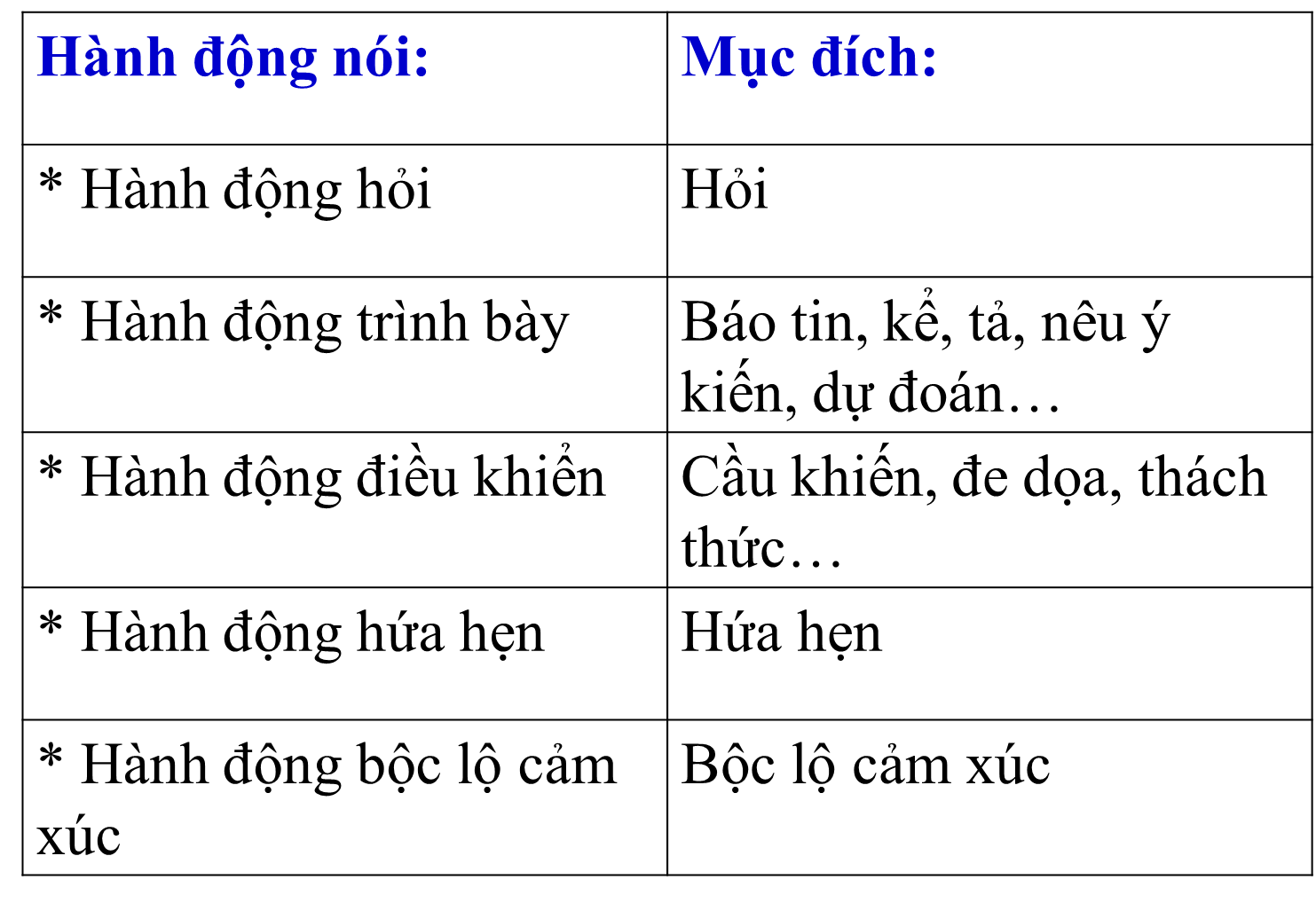 Ghi nhớ 2
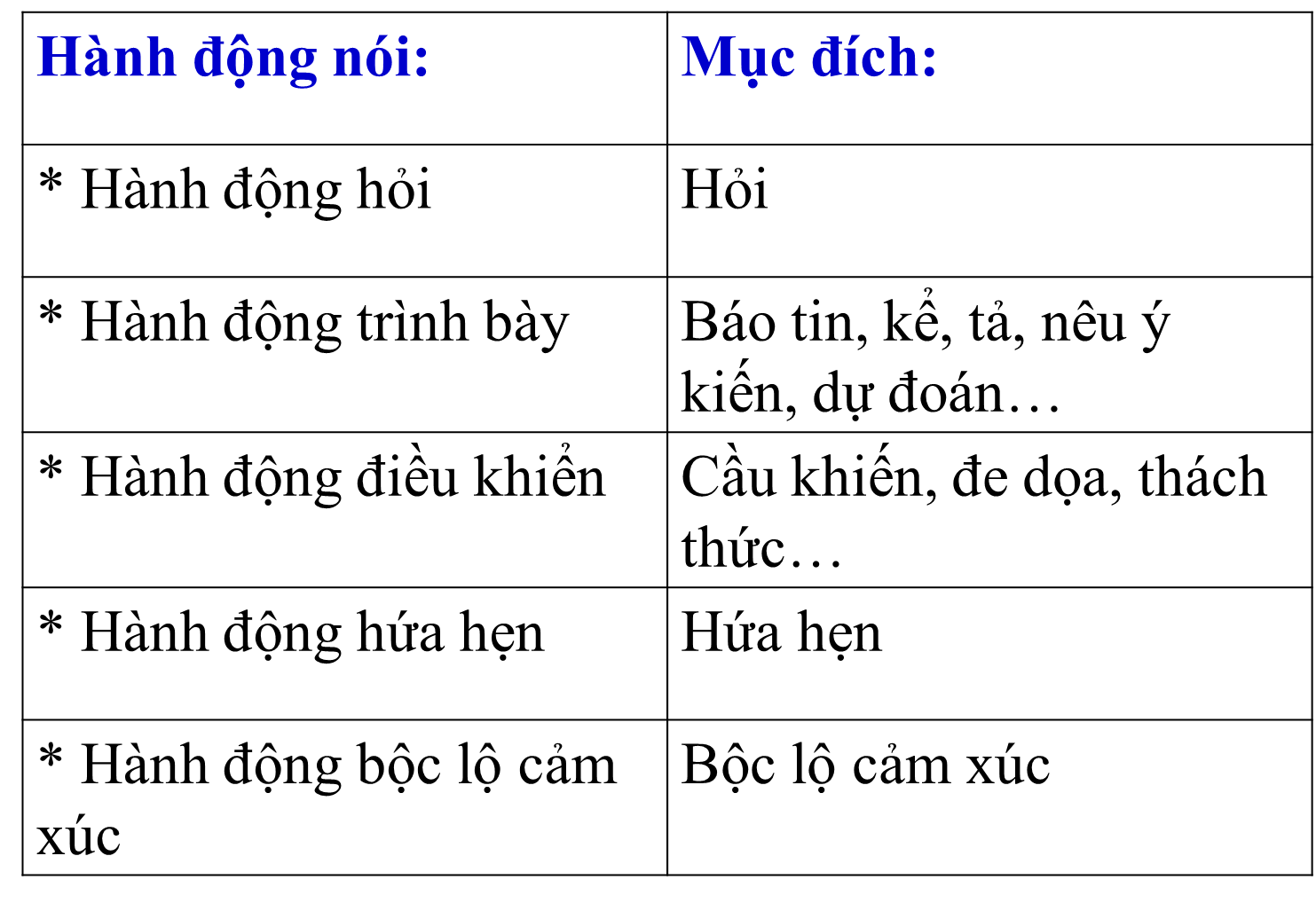 Bài tập tình huống 

Lan: Hà ơi! Cậu vừa đi chơi về đấy à?
Hà: gật đầu
Lan: Cậu đi chơi có vui không?
Hà: lắc đầu
Các bạn thực hiện hành động nói nào trong đoạn hội thoại? Bạn Lan có đạt mục đích của mình trong đoạn hội thoại trên không? Vì sao?
Lưu ý 2 : Hành động nói có thể thực hiện thông qua cử chỉ, điệu bộ nhưng dạng điển hình là lời nói.
Hãy học thuộc ghi nhớ!
Ghi nhớ 1: Hành động nói là hành động được thực hiện bằng lời nói nhằm một mục đích nhất định.
Ghi nhớ 2: Người ta dựa theo mục đích của hành động nói mà đạt tên cho nó. Những kiểu hành động nói thường gặp là hỏi, trình bày (báo tin, kể, tả, nêu ý kiến, dự đoán…),điều khiển (cầu khiến, đe dọa, thách thức…),hứa hen, bộc lộ cảm xúc.
Lưu ý 1: Khi thực hiện hành động nói có thể đạt được mục đích nói mà cũng có thể không
 Lưu ý 2: Hành động nói có thể thực hiện thông qua cử chỉ, điệu bộ nhưng dạng điển hình là lời nói.
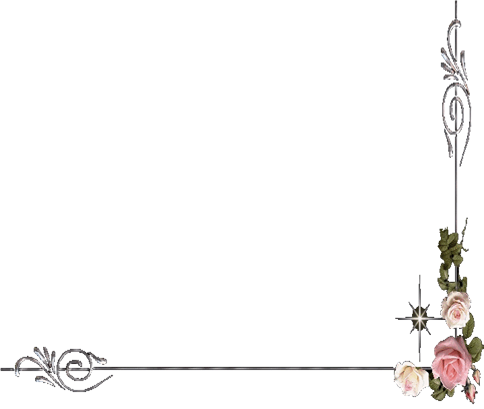 II. Luyện tập
BT 1 (Sgk/63) Trần Quốc Tuấn viết Hịch tướng sĩ nhằm mục đích gì? Hãy xác định mục đích của hành động nói thể hiện một câu trong bài Hịch và vai trò của câu ấy đối với mục đích chung.
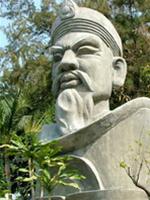 Trần Quốc Tuấn viết “Hịch Tướng Sĩ” nhằm cổ vũ, kêu gọi tướng sĩ học tập binh thư yếu lược và khích lệ lòng yêu nước của dân ta.
 Câu: “Dẫu cho trăm thân này phơi ngoài nội cỏ, nghìn xác này gói trong da ngựa, ta cũng vui lòng”          
  =>Bày tỏ những suy nghĩ, tình cảm yêu nước, căm thù giặc, mong mỏi toàn quân đoàn kết chống giặc ngoại xâm.
II. Luyện tập
BT 2 ( SGK/64) Hãy chỉ ra các hành động nói và mục đích của mỗi hành động nói trong mỗi đoạn trích.
a. Tiếng chó sủa vang các xóm.
Bà lão láng giềng lại lật đật chạy sang.
- Bác trai đã khá rồi chứ ?
- Cảm ơn cụ nhà cháu đã tỉnh táo như thường. Nhưng xem ý vẫn còn lề bề lệt bệt chừng như vẫn mỏi mệt lắm.
- Này, bảo bác ấy có trốn đi dâu thì trốn. Chứ cứ nằm đấy, chốc nữa họ vào thức sưu, không có, họ lại đánh trói thì khổ. Người ốm rề rề như thế, nếu lại phải một trận đòn, nuôi mấy tháng cho hoàn hồn.
- Vâng cháu cũng đã nghĩ như cụ. Nhưng để cháo nguội, cháu cho nhà cháu ăn lấy vài húp cái đã. Nhịn suông từ sáng hôm qua tới giờ còn gì. 
- Thế thì phải giục anh ấy ăn mau lên đi, kẻo nữa người ta sắp sửa kéo vào rồi đấy!
 Rồi bà lão lật đật trở về với vẻ mặt băn khoăn .        
                                                                          (Ngô Tất Tố, Tắt đèn)
II. Luyện tập:   Bài 2 ý a
Bài 2- ý b/c
b. Lê thận nâng gươm lên ngang đầu nói với Lê Lợi:
- Đây là trời có ý phó thác cho minh công làm việc lớn. Chúng tôi nguyện đem xương thịt của mình theo minh công, cùng với thanh gươm thần này để báo đền tổ quốc!          			( Sự tích hồ Gươm )
c. Hôm sau Lão Hạc sang nhà tôi. Vừa thấy tôi, lão báo ngay:
- Cậu Vàng đi đời rồi ông giáo ạ!
- Cụ bán rồi?
- Bán rồi! Họ vừa bắt xong. […]
- Thế nó cho bắt à?
Mặt lão đột nhiên co rúm lại. Những vết nhăn xô lại với nhau, ép cho nước mắt chảy ra. Cái đầu lão ngoẹo về một bên và cái miệng móm mém của lão mếu như con nít. Lão hu hu khóc…
- Khốn nạn…Ông giáo ơi! …Nó có biết gì đâu! Nó thấy tôi gọi về thì chạy ngay về, vẫy đuôi mừng. Tôi cho nó ăn cơm. Nó đang ăn thì thằng Mục nấp trong nhà, ngay đằng sau nó, tóm lấy hai cẳng sau nó dốc ngượcnólên.                                                                                                                                                                                                        (Nam Cao, Lão Hạc)
.
II. Luyện tập: Bài 2- ý b/c
1. Đây là Trời … làm việc lớn
Hành động trình bày
2. Chúng tôi … Tổ quốc!
Hành động hứa hẹn
Hành động thông báo
1.  Cậu Vàng … ạ!
2. Cụ bán rồi?
Hành động hỏi
3. Bán rồi! Họ vừa bắt xong.
Hành động thông báo
Hành động hỏi
4. Thế nó cho bắt à?.
5. Khốn nạn … gì đâu!
Bộc lộ cảm xúc
6. Nó thấy tôi… Dốc ngược lên.
.
Hành động trình bày
Bài tập 3
Đoạn trích dưới đây có ba từ “ hứa”. Hãy xác định kiểu hành động nói được thực hiện trong mỗi câu ấy
 Em để nó ở lại - Giọng em ráo hoảnh - Anh phải hứa với em không bao giờ để chúng  ngồi cách xa nhau. Anh nhớ chưa? Anh hứa đi.
 Anh xin hứa.
- Tôi mếu máo trả lời và đứng như chôn chân xuống đất, nhìn theo cái bóng bé nhỏ liêu xiêu của em tôi trèo lên xe.
         (Khánh Hoài, Cuộc chia tay của những con búp bê)
Bài 3
Đáp án
Anh phải hứa với em…
 … xa nhau.
Hành động điều khiển
- Anh hứa đi!
Hành động điều khiển
Hành động hứa hẹn
- Anh xin hứa!
Bài tập ứng dụng
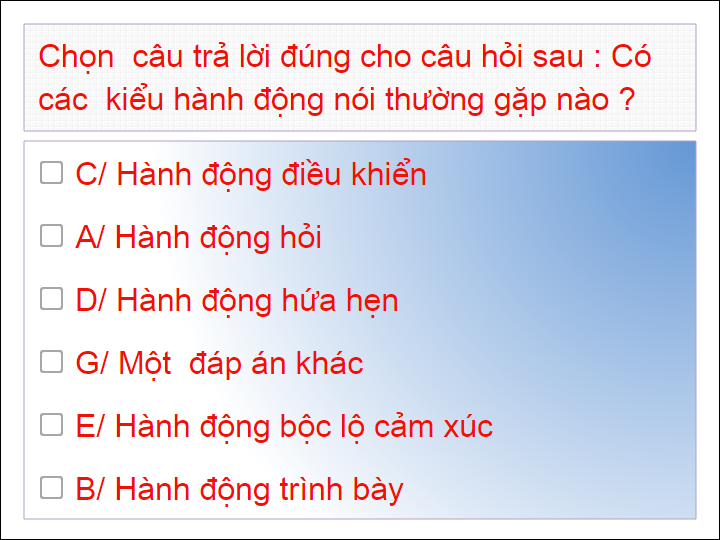 Bài tập vận dụng
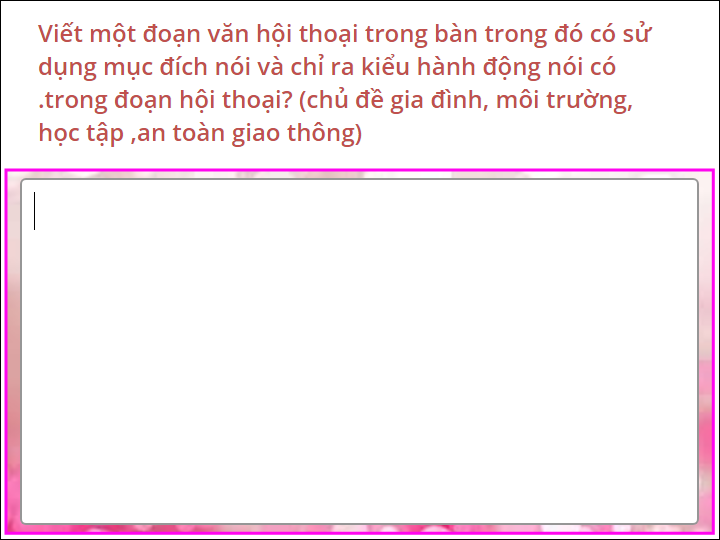 Bài tập vận dụng
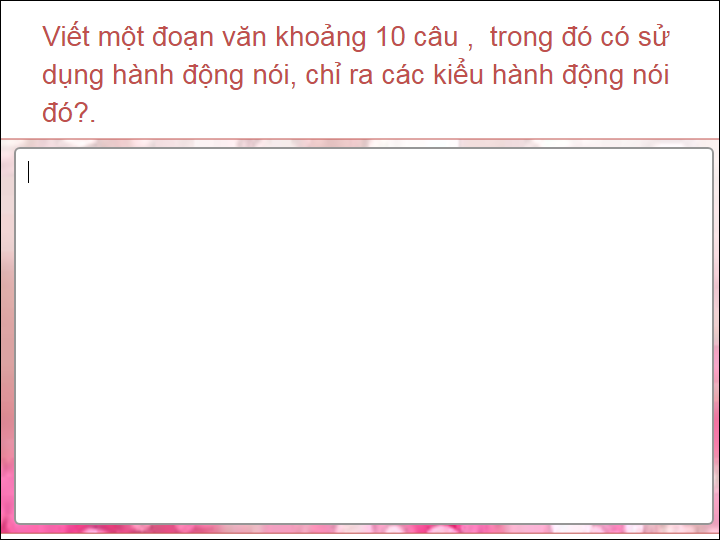 SƠ ĐỒ TƯ DUY BÀI HỌC
HÀNH ĐỘNG NÓI
KHÁI NIỆM
MỘT SỐ KIỂU HÀNH ĐỘNG NÓI
HÀNH ĐỘNG NÓI LÀ HÀNH ĐỘNG 
ĐƯỢC THỰC HIỆN BẰNG LỜI NÓI NHẰM MỤC ĐÍCH NHẤT ĐỊNH
HÀNH
 ĐỘNG
 HỎI
HÀNH
 ĐỘNG
ĐIỀU 
KHIỂN
HÀNH 
ĐỘNG 
HỨA
 HEN
HÀNH 
ĐỘNG 
BỘC LỘ 
CẢM
 XÚC
HÀNH 
ĐỘNG
 TRÌNH
 BÀY
TÌM TÒI, MỞ RỘNG
Cho một đoạn hội thoại sau:
 Lớp trưởng: Cô giáo nhắc cả lớp chiều nay đi sinh hoạt. đội. 
Tập thể: Cô báo mấy giờ đi?
 Lớp trưởng: 2 giờ.
==> Hành động thông báo ( trình bày)
==>Hành động hỏi
==> Hành động thông báo
* Học bài và nắm nội dung bài học
    * Làm thêm các bài tập trong Sách bài tập.
    * Chuẩn bị bài “Hành động nói” (tiếp)